Figure 4. Enhanced Purkinje cell loss following cystatin B deficiency is cell autonomous. (A) Immunofluorescence ...
Hum Mol Genet, Volume 25, Issue 7, 1 April 2016, Pages 1434–1446, https://doi.org/10.1093/hmg/ddw025
The content of this slide may be subject to copyright: please see the slide notes for details.
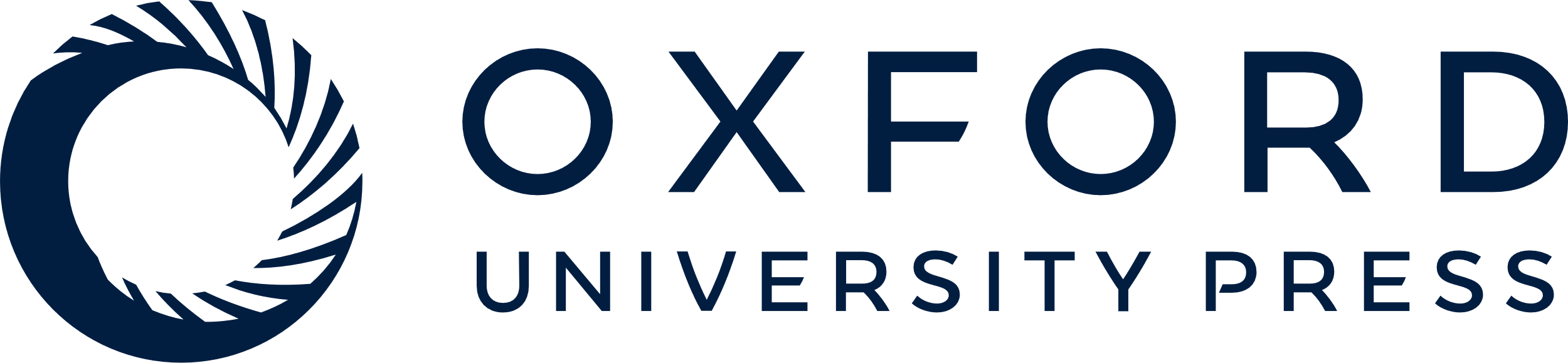 [Speaker Notes: Figure 4. Enhanced Purkinje cell loss following cystatin B deficiency is cell autonomous. (A) Immunofluorescence staining for Purkinje cells (calbindin antibody) at 8 weeks of age in the cerebellar midline. Left panel, Npc1 F/-, Pcp2-Cre, Cstb+/+; right panel, Npc1 F/-, Pcp2-Cre, Cstb−/−. Scale bar = 200 μm. (B) Immunofluorescence staining for calbindin (red) in cerebellar lobules II, III and X; nuclei were stained by DAPI. Scale bar = 50 μm. (C) Quantification of Purkinje cell soma area (mean ± SD, n ≥ 45 cells per genotype, *P < 0.05). (D) Purkinje cell density in lobules II, III and X was quantified in the cerebellar midline (mean ± SD, n = 4 mice per genotype, *P < 0.05, **P < 0.01 and ***P < 0.001). (E) Balance beam performance at 8 weeks of age (mean ± SD, n ≥ 3 mice per genotype, **P < 0.01).


Unless provided in the caption above, the following copyright applies to the content of this slide: © The Author 2016. Published by Oxford University Press. All rights reserved. For Permissions, please email: journals.permissions@oup.com]